Health Psychologists
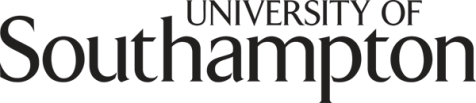 What would I do?
You would apply psychological knowledge, research and interventions to promote and improve health and the health care system.
Work with individuals, families or carers, healthy community members and health care professionals to promote healthy behaviour and avoid illness. You would also help individuals deal effectively with chronic illnesses and provide expert advice and consultancy.
How do I become one?
At least an upper second class degree
MSc in Health Psychology
MPhil/PhD OR Taught Doctorate in Health Psychology
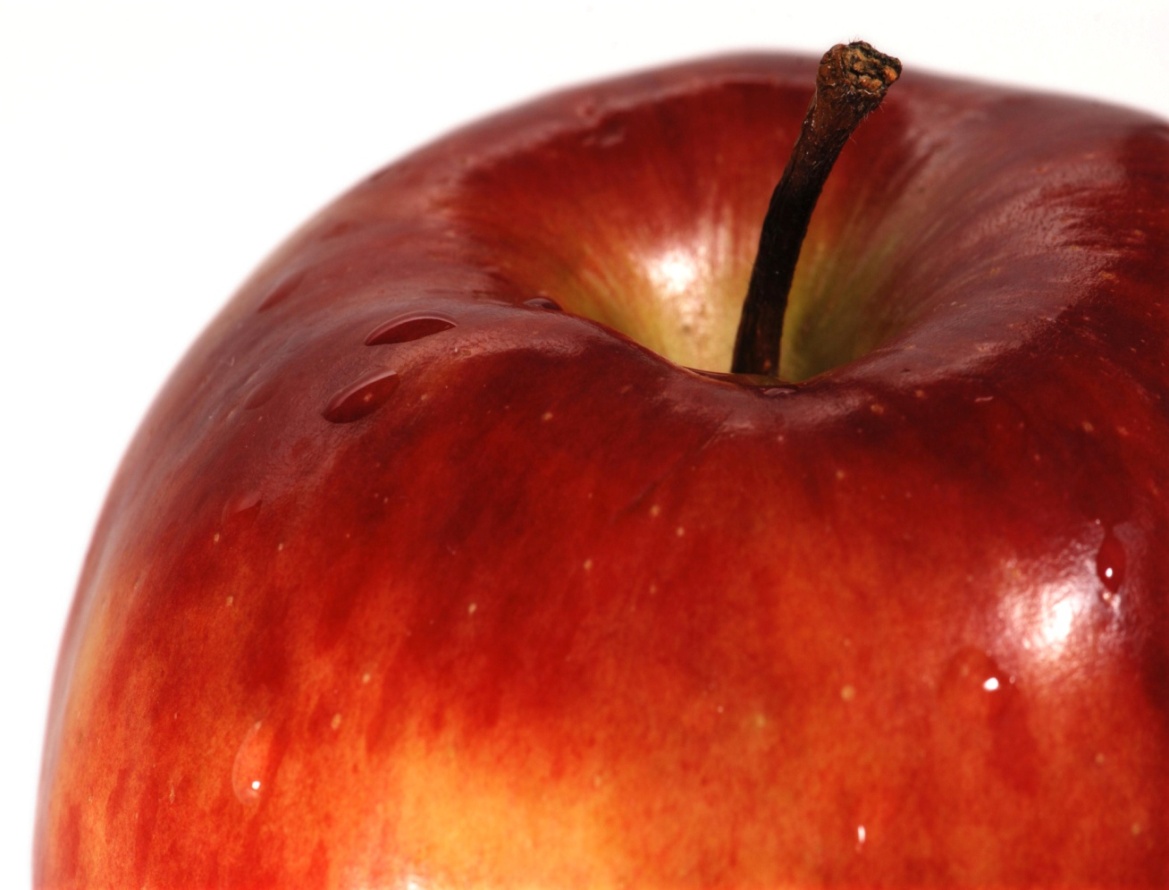 Where can I obtain relevant experience?
Working with the NHS and in hospitals
Voluntary work for charities working with individuals with health problems
Care assistant roles